Uitleg omgaan digibib
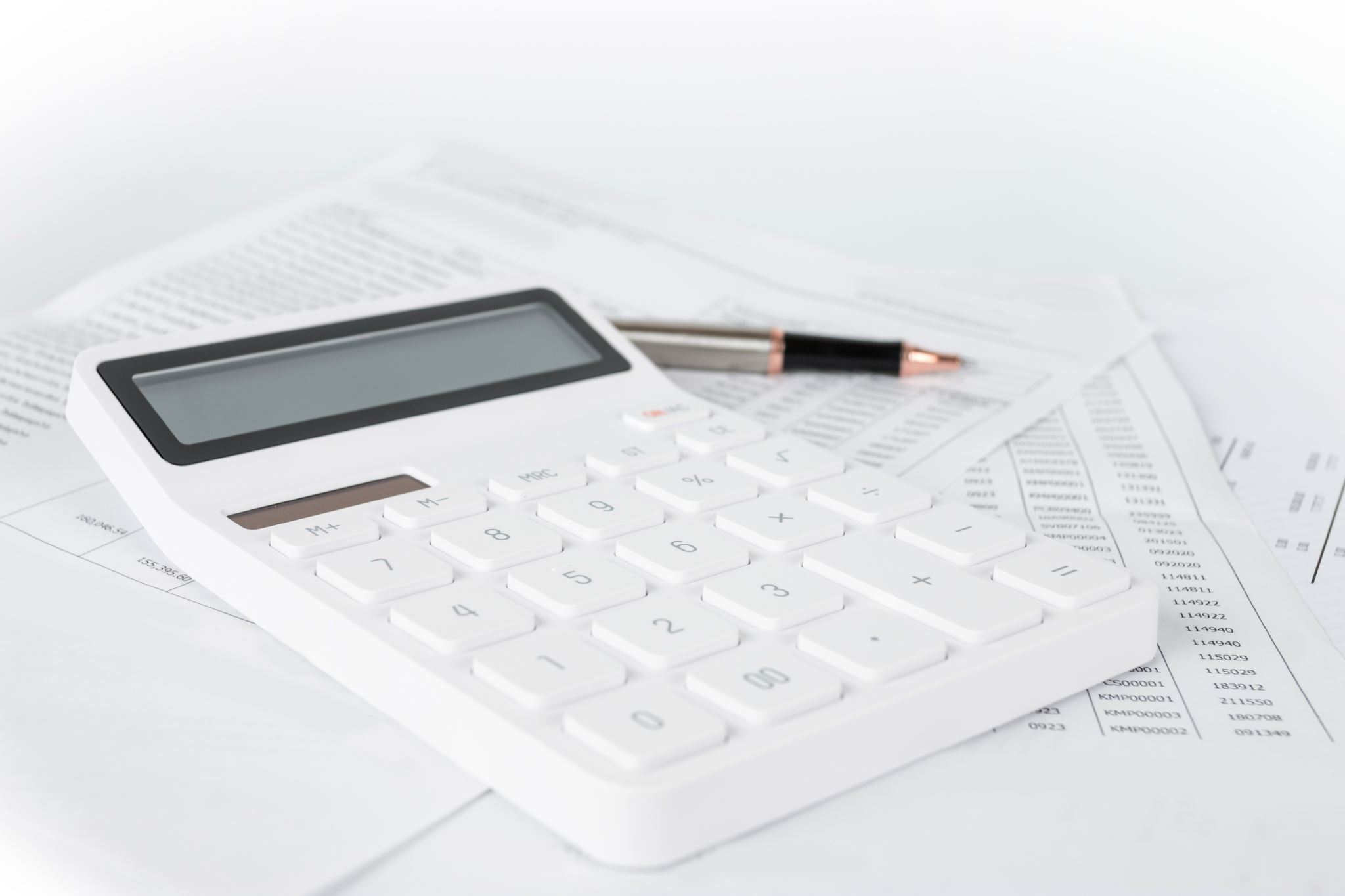 Betaald account nodig!
Why
What
De digibib is een online bibliotheek voor examens en oefenopdrachten. Let op: 
Kies: 
Zorg en Welzijn
Pedagogisch werk 
Onderwijsassistent
Kies serie 2021
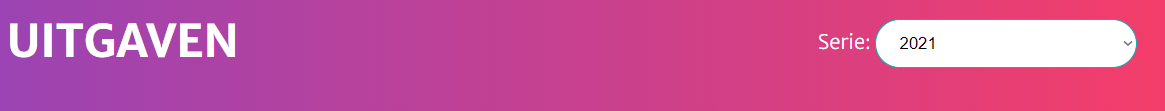 De oefenopdrachten (en de examens ook) staan gegroepeerd op werkproces.
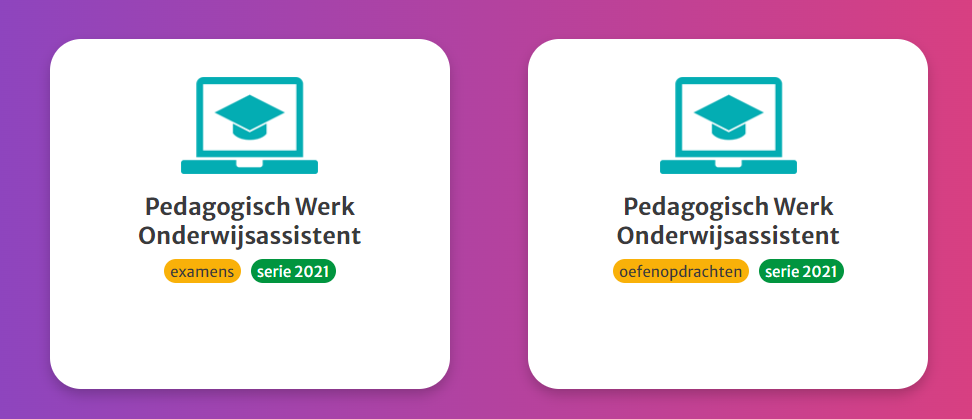 How
Fasen van een oefenopdracht
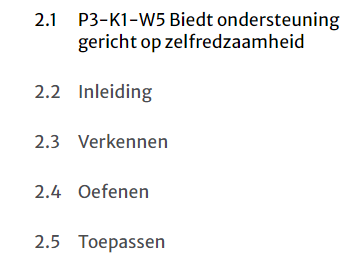 Ga naar
https://digibib.consortiumbo.nl
Kies oefenopdrachten (of examens)
Kies de juiste oefenopdracht (kijk goed naar het werkproces)
Kies de juiste ‘fase’ en de daarbij horende feedbackformulieren
How: online feedback geven
https://digibib.consortiumbo.nl/videos/
Dus: 	open oefenopdracht (let op inleiding, verkennen, oefenen of 		toepassen)
Vraag online feedback (aanvinken)
Geef emailadres op – en druk op verzenden
Je krijgt via de mail en in je profiel de feedback
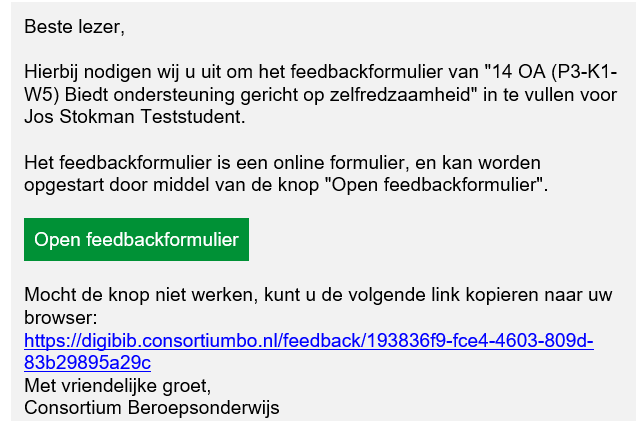 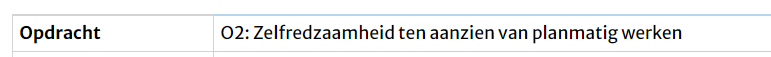 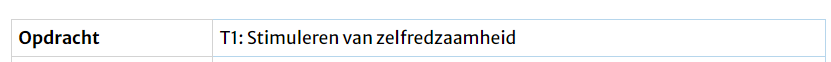